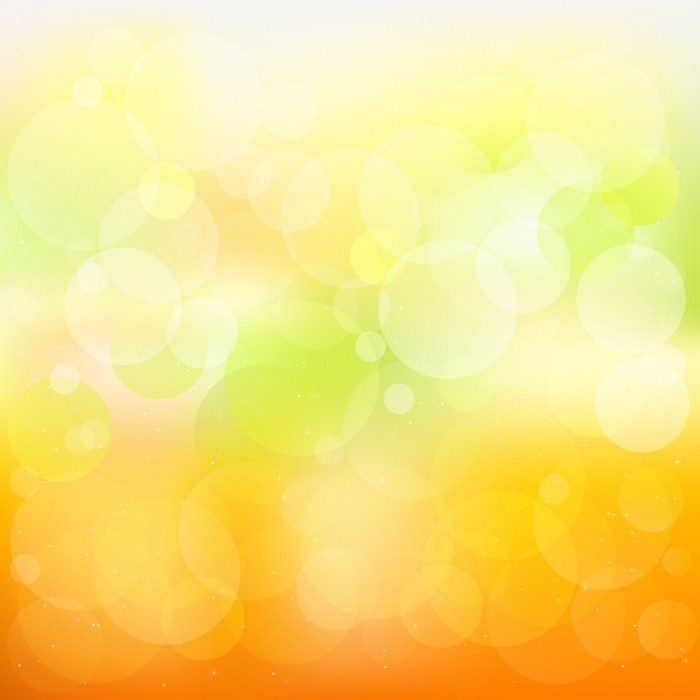 КГУ  «СОШ №81»  ул. Гапеева 1 Б
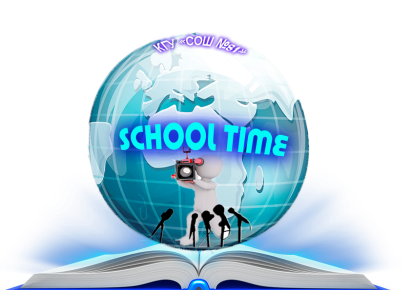 школьная  газета
«School time»
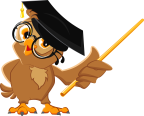 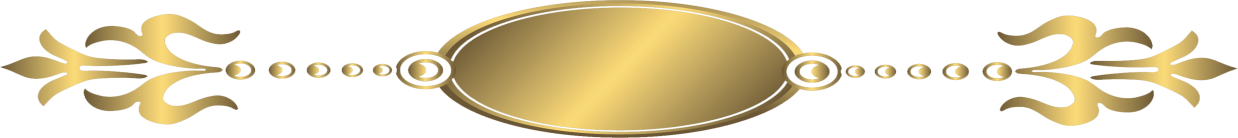 Выпуск №28
  от 12.10.2020 года
ҚҰТТЫҚТАЙМЫЗ!!!
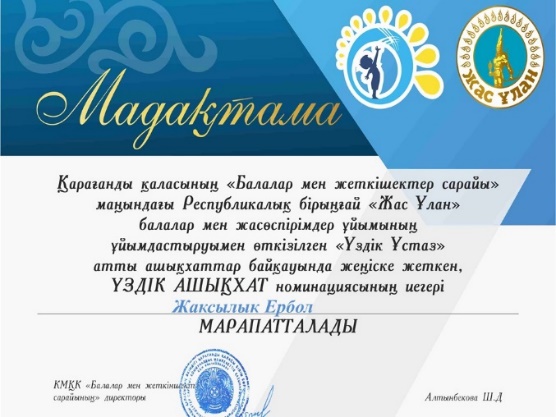 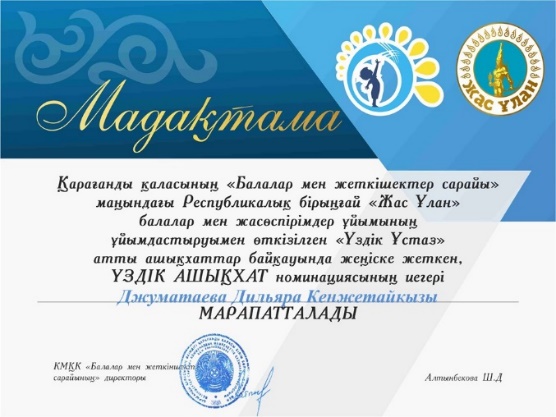 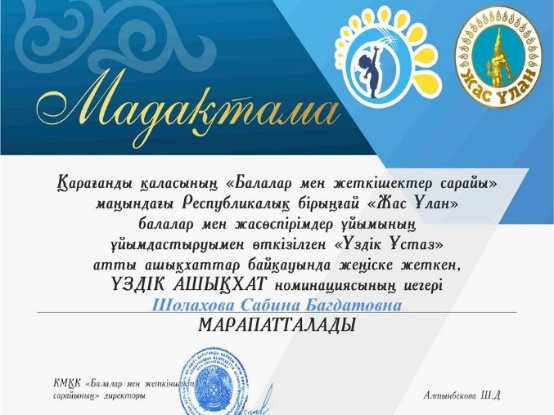 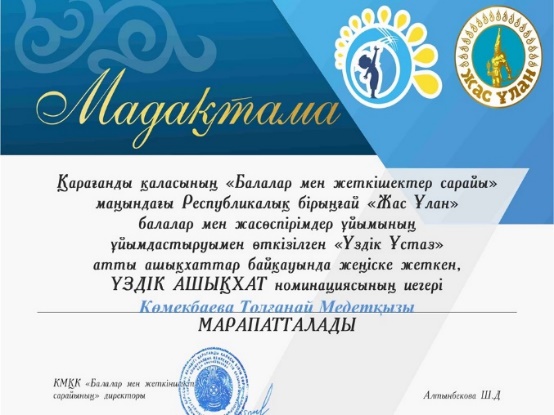 Қарағанды қаласының "Балалар мен жеткіншектер сарайы" маңындағы Республикалық бірыңғай "Жас Ұлан" балалар мен жасөспірімдер ұйымының ұйымдастыруымен өткізілген "Үздік Ұстаз"атты ашықхаттар байқауында жеңімпаздары:
1.Джуматаева Дильяра Кенжетайқызы
2.Шолахова Сабина Багдатовна
3.Жақсылық Ербол
4.Көмекбаева Толғанай Медетқызы МАРАПАТТАЛДЫ🤝👏👏Жетекші: Аға-тәлімгер Саятқызы Ақерке еңбегіңіз жаңа берсің биік белестерден көріне беріңіз.
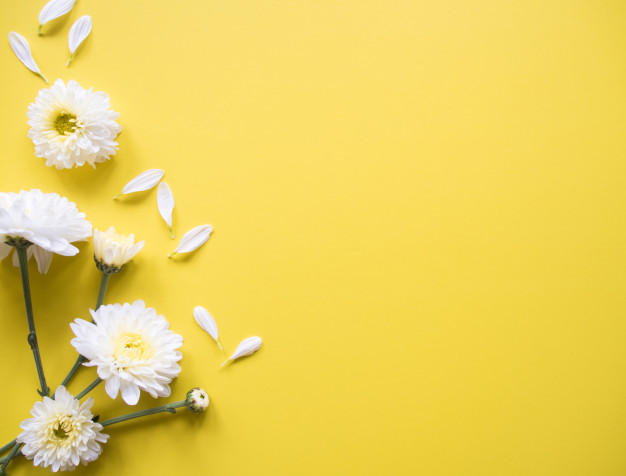 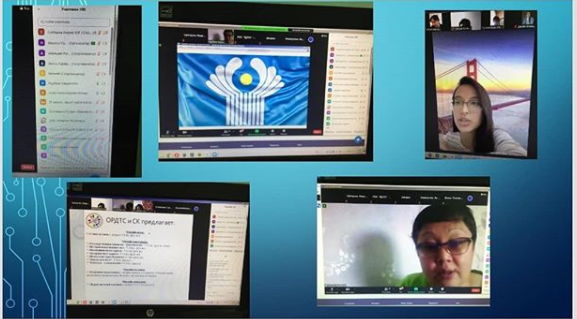 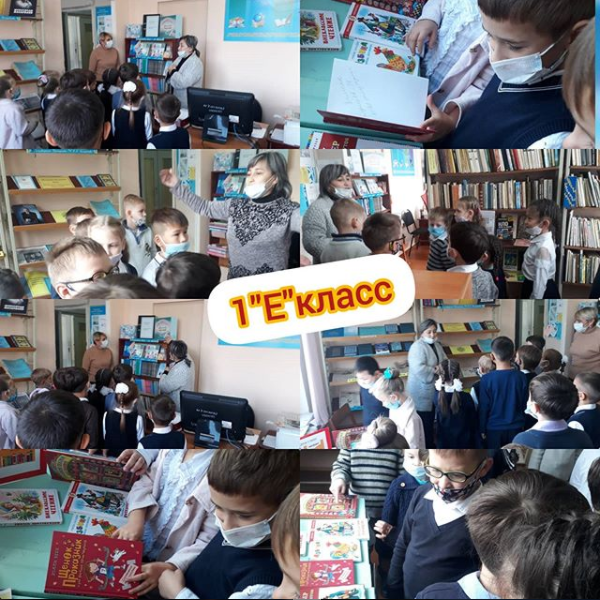 14 октября в среду прошла семинар на тему "Формы и методы деятельности вожатого в условиях дистанционного образования". Семинар прохо-дилась в рамках Школы вожатого на платформе ZOOM
9-12 сентября 1"Е" классы посетили школьную библиотеку. Зав.библиотекой Нысанбаева Г. С. рассказала первоклассникам о том, как можно стать читателем библиотеки, порекомендовала интересные книги для чтения и познакомила с самыми уникальными книгами библио-течного фонда.
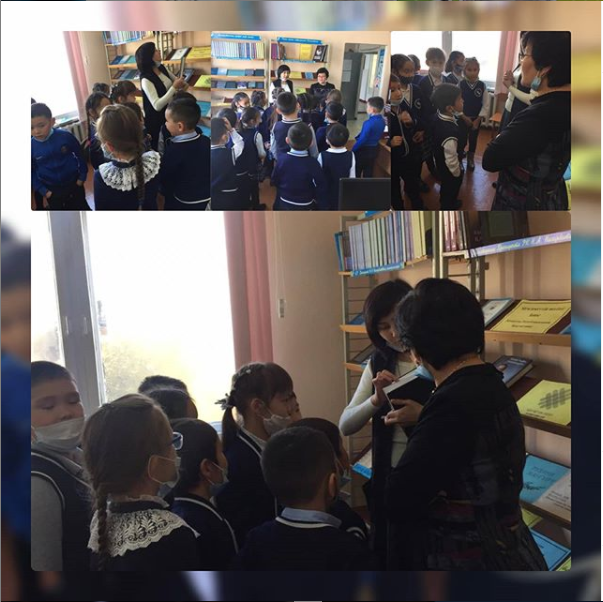 Қазан айының 8-і күні, 1"Д" сынып оқушылары мектеп кітапханасына кітапханашылардан сұхбат алуға келді.
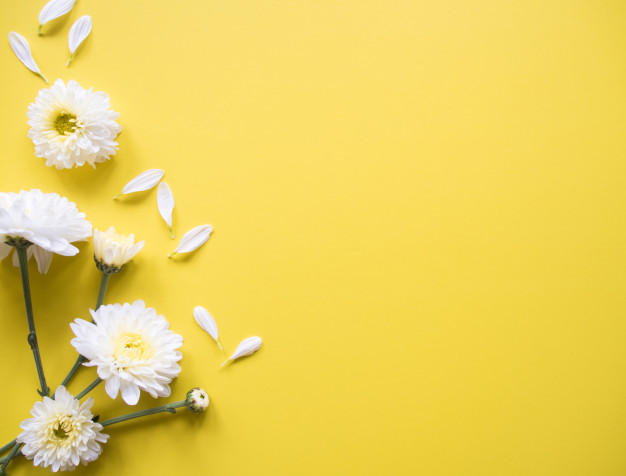 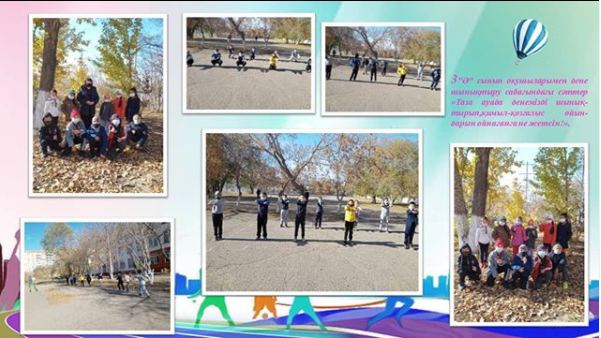 3"Ә" сынып оқушыларымен дене шынықтыру сабағын-дағы сәттер "Таза ауада денемізді шынық-тырып, қимыл-қозғалыс ойындарын ойнағанға не жетсін!".
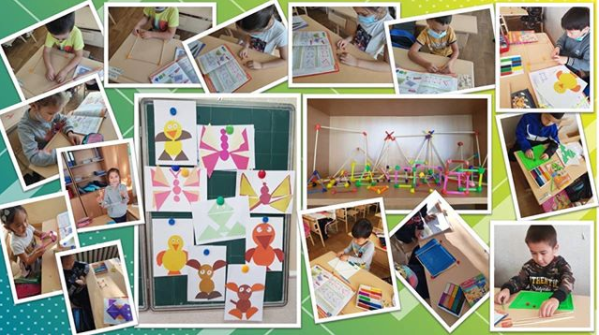 1"Ғ" сынып математика пәнінен геометриялық фигу-раладың моделін жасауда. Сынып мұғалімі Риза Молдағалиқызы
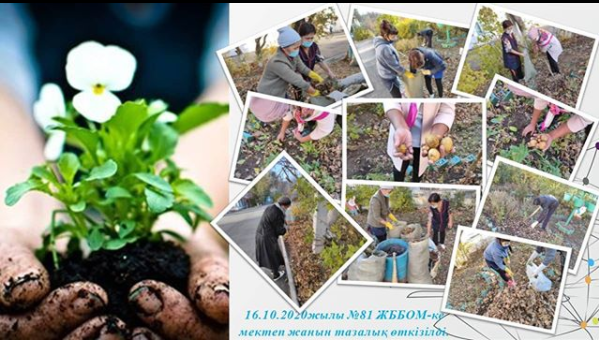 16.10.20ж №81 ЖББОМ-ке мектеп жанын тазалық өткізілді.